«Безопасное поведение весной на дороге»
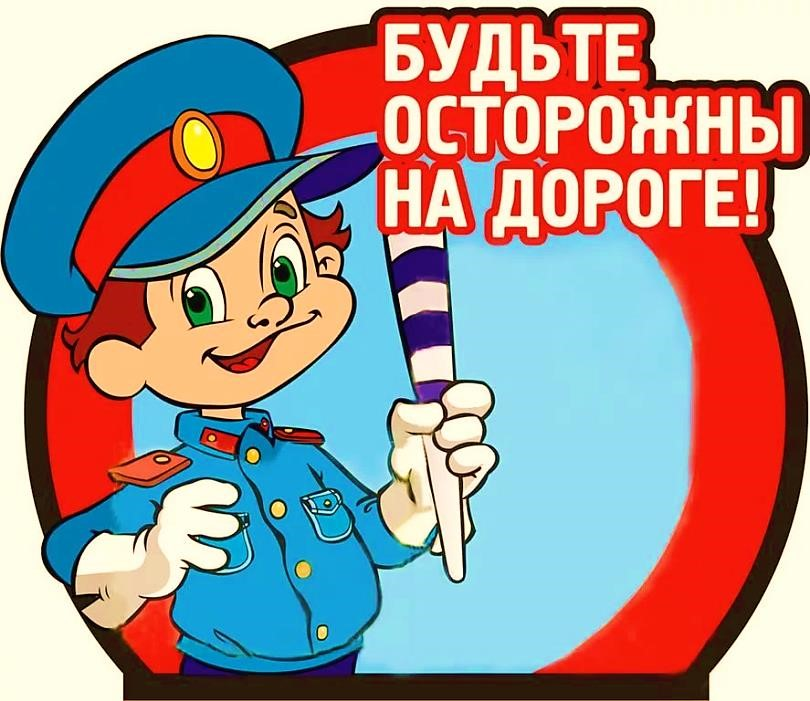 Составитель: 
Иванова Наталья Юрьевна,
 МБОУ «СОШ№17
Данная презентация предназначена для изучения правил безопасного поведения на дороге с обучающими начального звена.
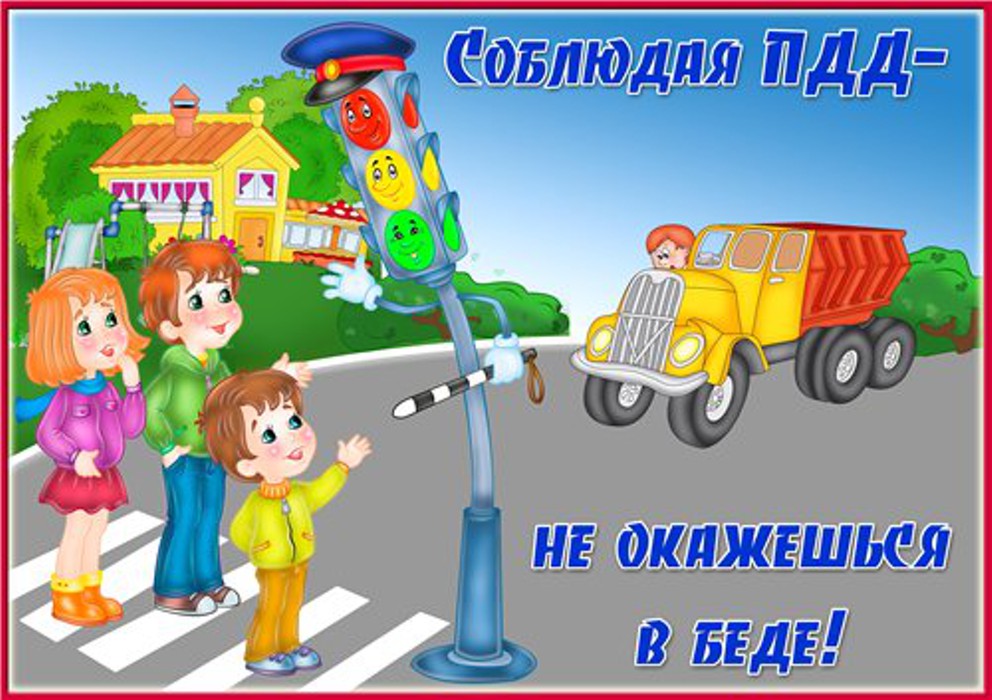 Цель: профилактика детского дорожно-транспортного травматизма.
Задачи:
Повторить  основные  правила безопасного движения для пешеходов  на дороге весной;
Сформировать у обучающихся убежденность в необходимости безукоснительно выполнять ПДД.
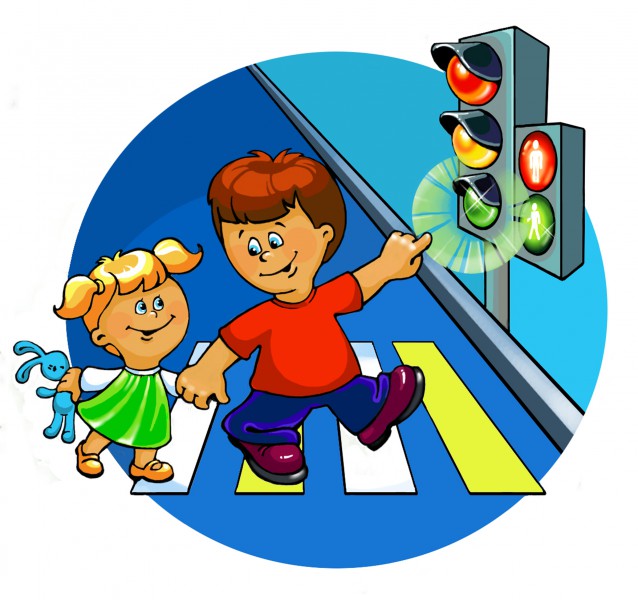 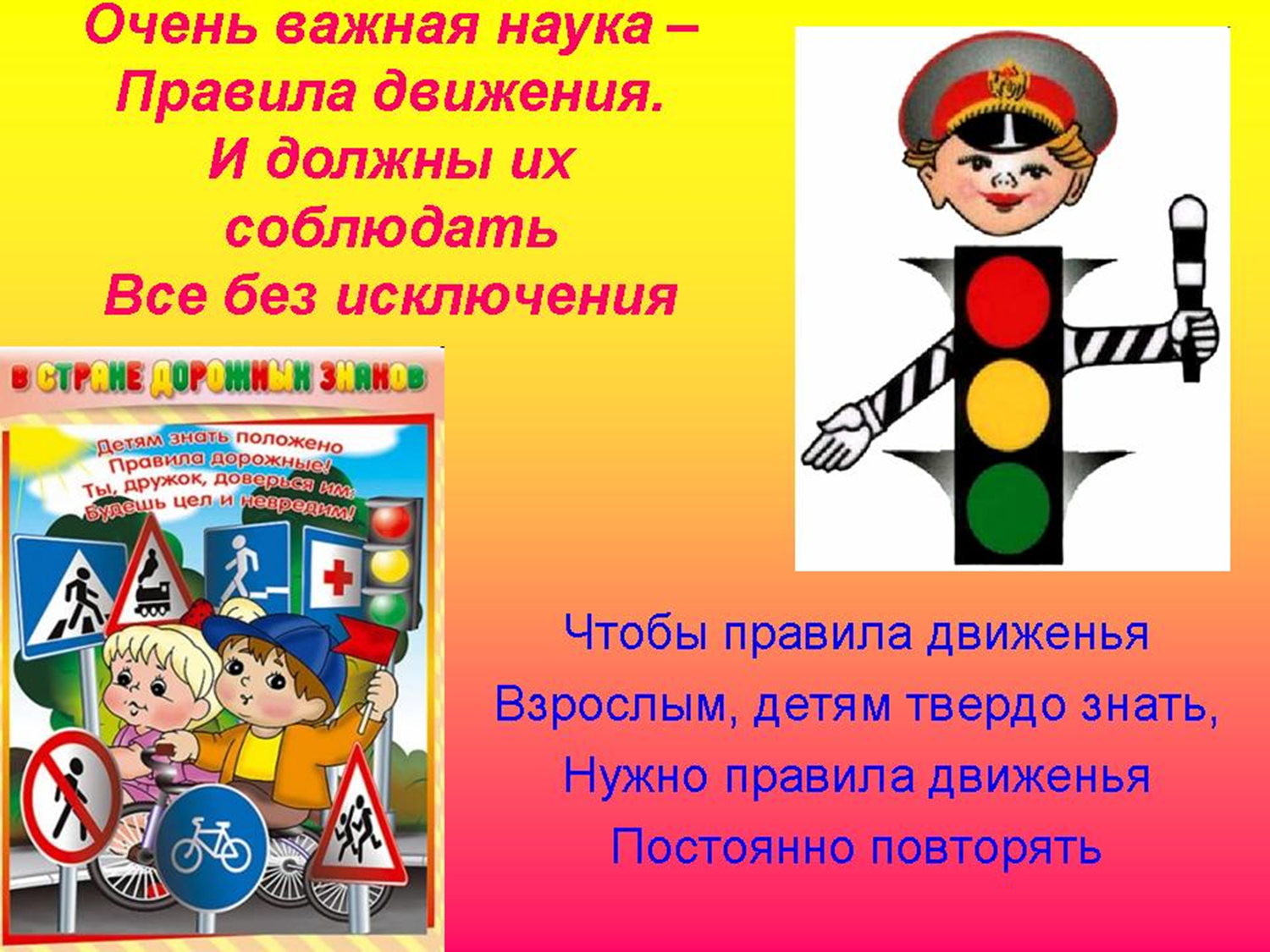 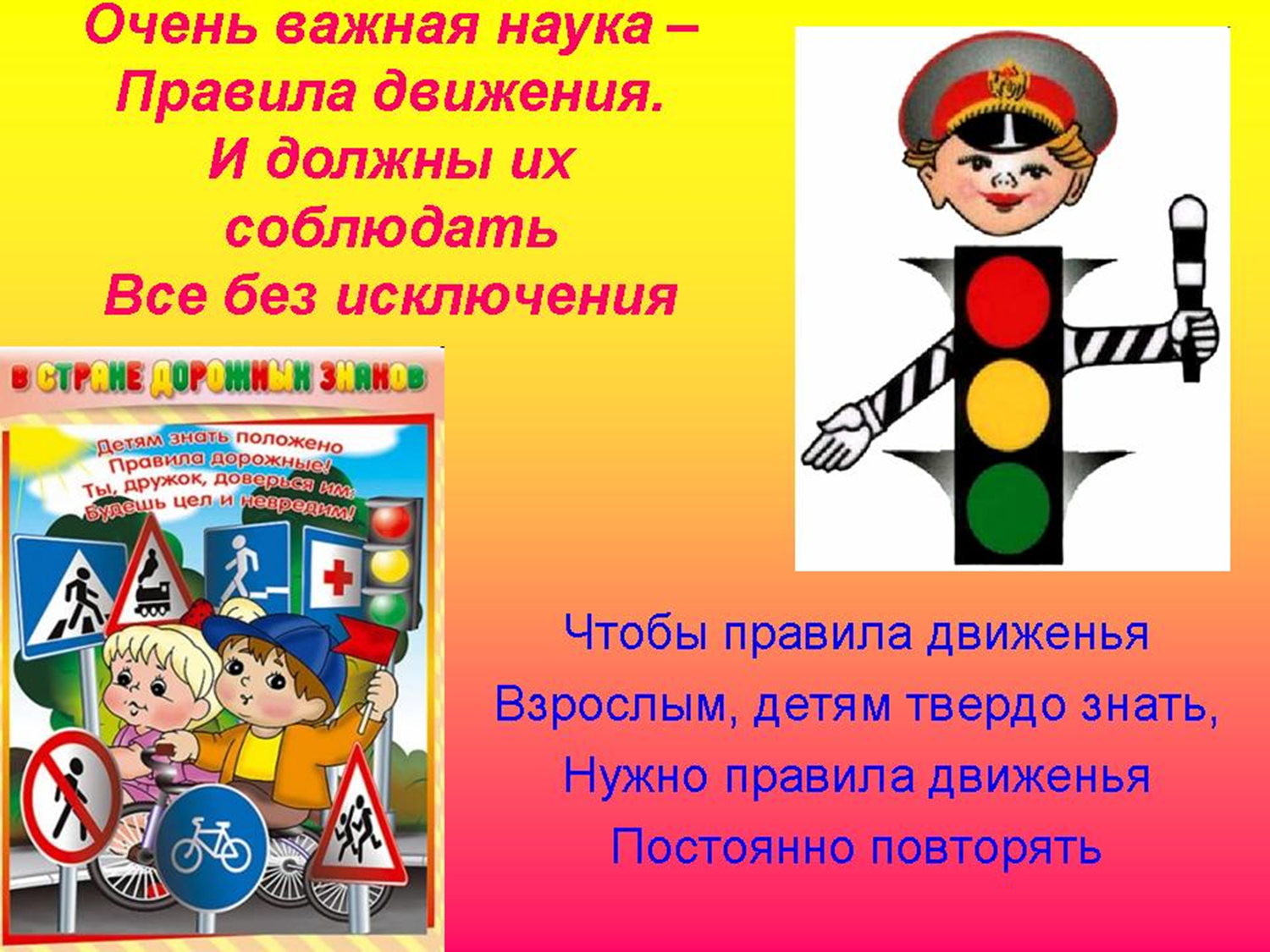 Весна- время года, когда уже больше времени дети находятся на улице. Задание №1. Назовите, какие опасности подстерегают  детей во дворе, особенно весной?
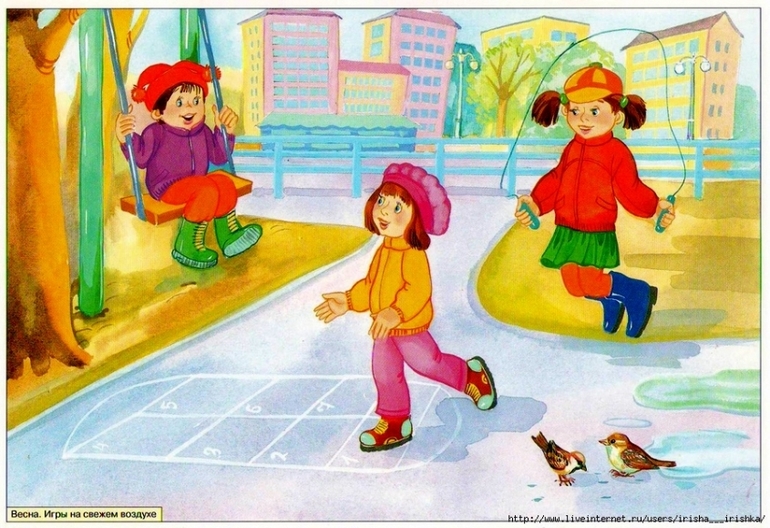 Отрицательные факторы, влияющие на детей
Отсутствие контроля взрослых в течении дня
Активна дворовая жизнь
Снижение  внимания после  недолгих зимних прогулок
Увеличение пребывания детей на улице
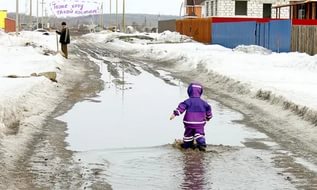 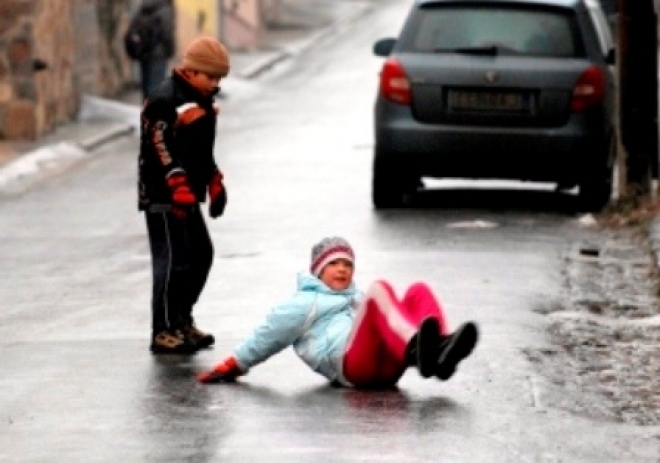 Дорожные правила во дворе
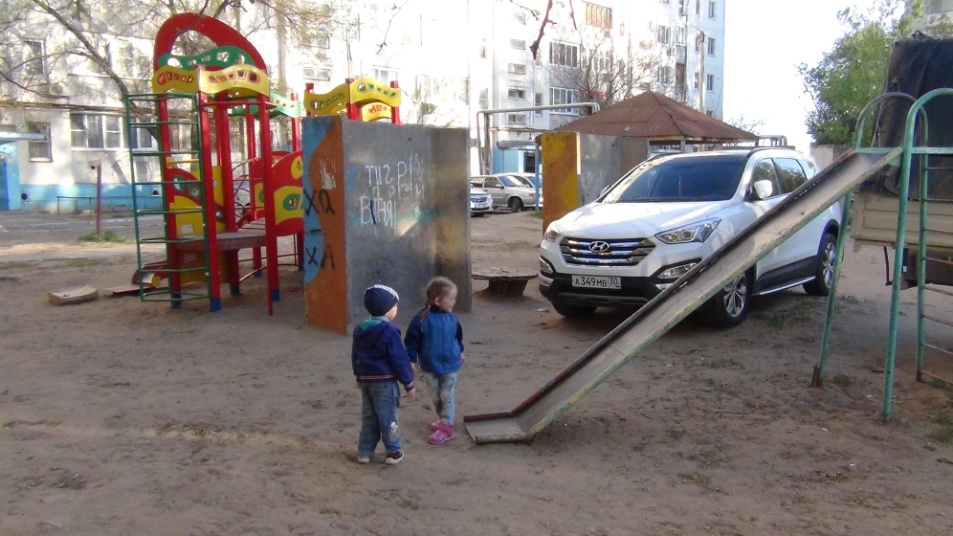 Наши дворы давно перестали быть безопасными. Большое количество припаркованных автомобилей, деревья и кустарники, кучи мусора, снега, гаражи, а где-то между ними резвятся дети. А между тем все эти дворовые "нагромождения" часто создают "слепые" зоны - места с ограниченной видимостью. Ребенок может броситься на дорогу, пытаясь догнать ускакавший мячик или заигравшись в догонялки.
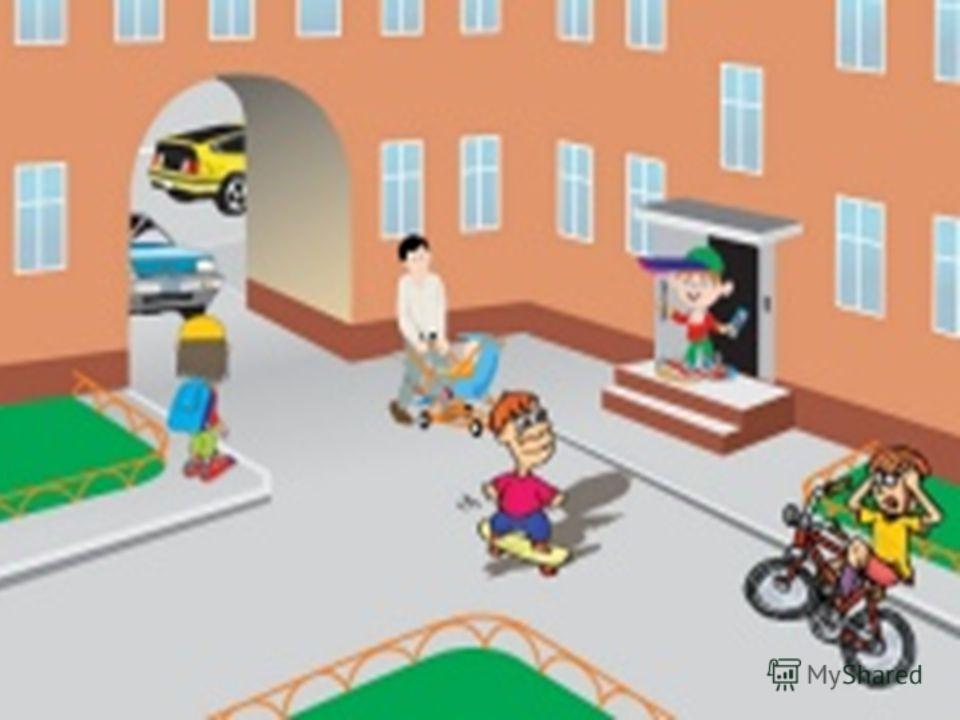 Возможные опасные ситуации с детьми
Подвижные игры во дворе, у дорог;
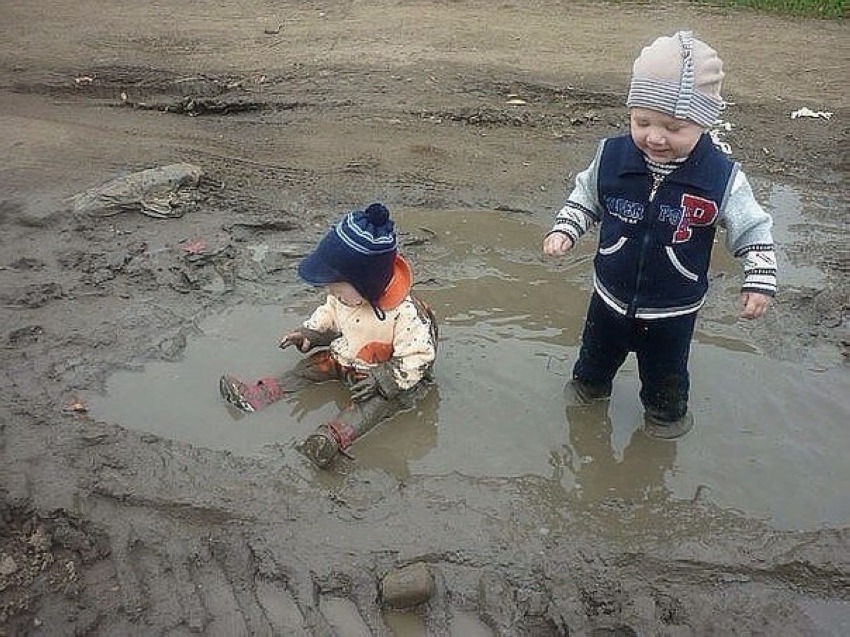 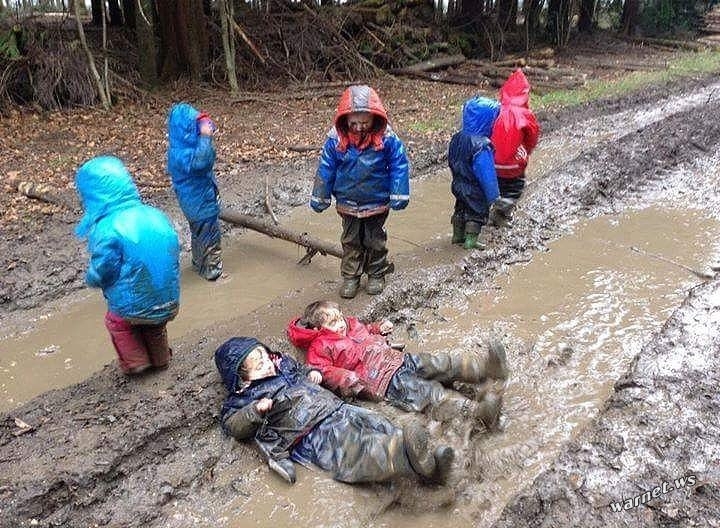 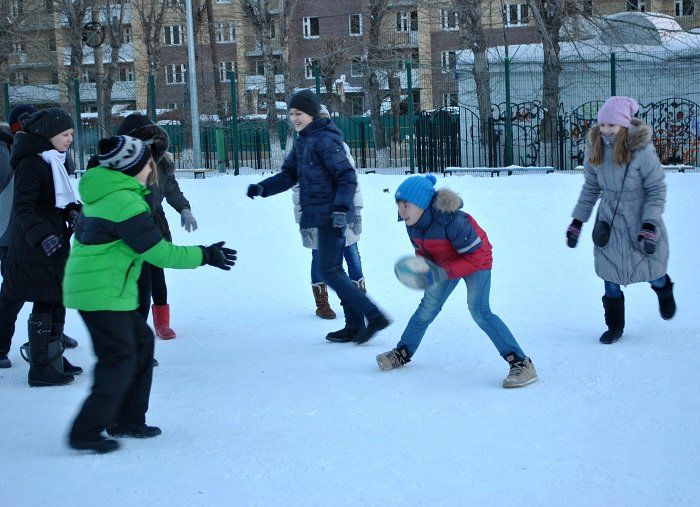 Возможные опасные ситуации с детьми
Переход дорог;
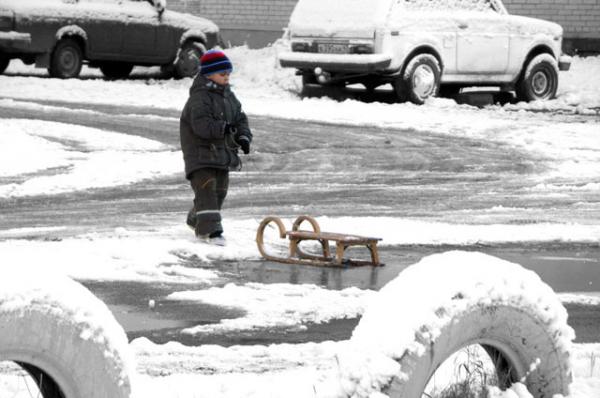 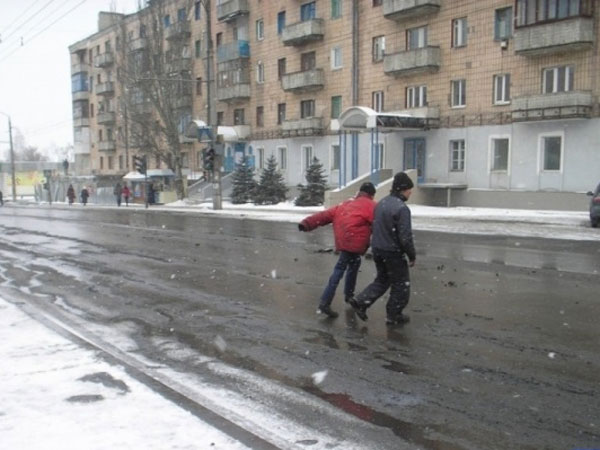 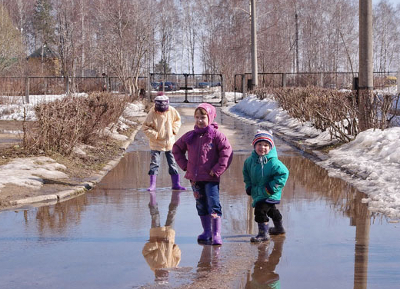 Возможные опасные ситуации с детьми
Катание на велосипедах, мопедах, скутерах
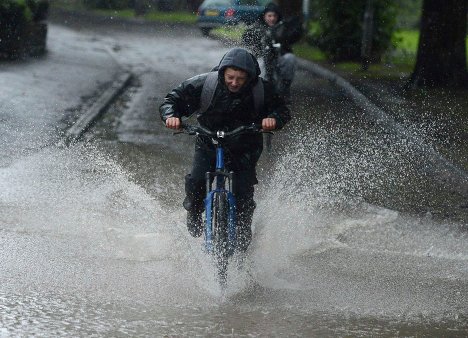 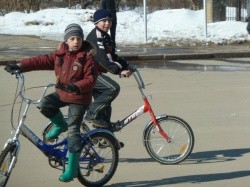 С приходом весны на дорогах увеличивается количество дорожно-транспортных происшествий, особенно с участием двухколесных транспортных средств (велосипедистов, мотоциклистов и др.).
Управлять велосипедом, при движении по дорогам разрешается лицам не моложе 14 лет, а мопедом — не моложе 16 лет, при наличии водительского удостоверения категории «В». 
Нельзя ездить, не держась за руль хотя бы одной рукой;
Нельзя перевозить пассажиров, кроме ребенка в возрасте до 7 лет на дополнительном сиденье, оборудованном надежными подножками;
Нельзя перевозить груз, который выступает более чем на 0,5 м по длине или ширине за габариты, или груз, мешающий управлению.
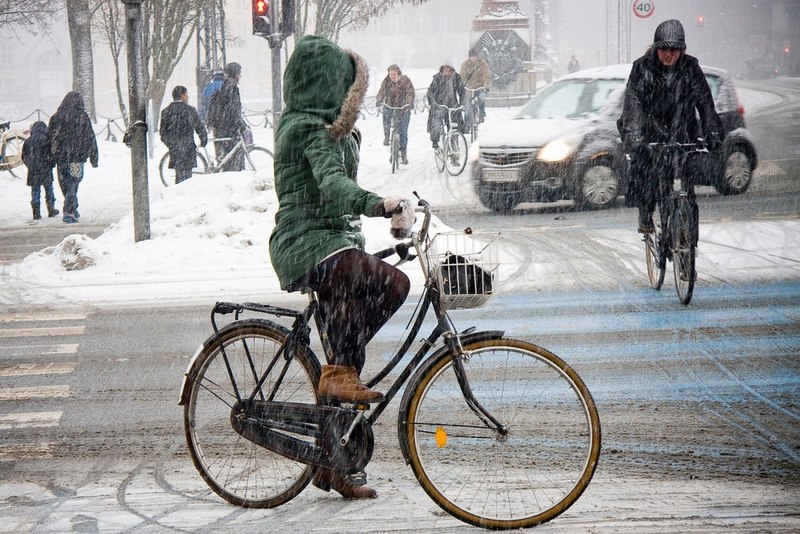 Где тогда можно кататься на велосипеде?
У каждого дома есть рядом огороженная территория детского сада или школы.
Если на ночь не закрывается территории, то вы можете использовать их для катания на велосипеде. Возможно, кто-то из вас живет рядом с прекрасным парком - там не ездят автомобили. Если в них есть хорошие дорожки - вы можете кататься в парках.
Во дворах  дома на детской площадке, а не по проезжей части.
Соблюдайте эти нехитрые Правила и тогда поездка на велосипеде станетпрекрасным удовольствием!
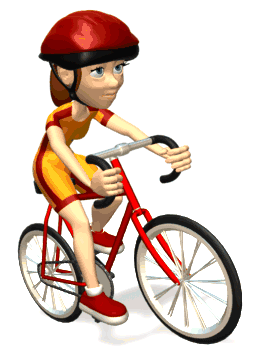 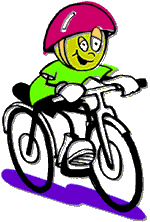 Возможные опасные ситуации с детьми
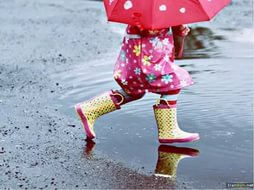 Посещение магазинов, внешкольных учреждений без соблюдения ПДД
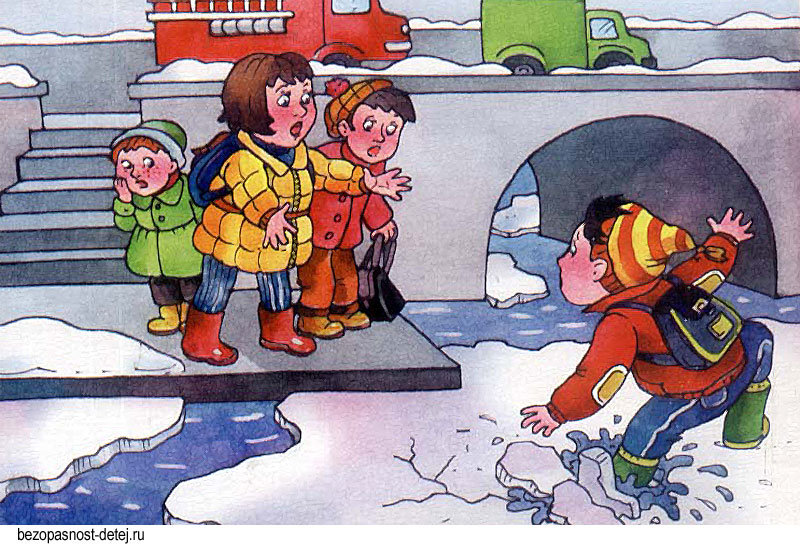 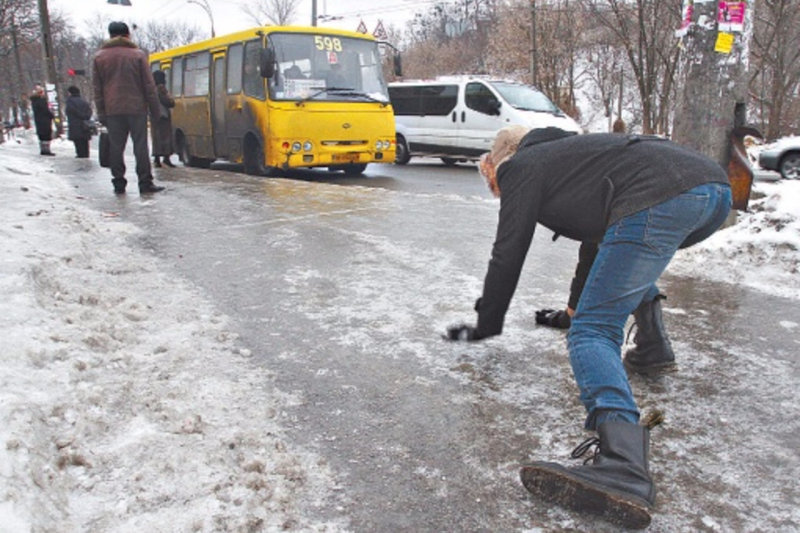 Некоторые климатические особенности сезона- весной
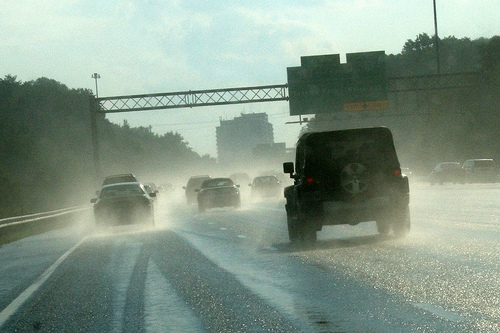 Колебания температуры
Снег с дождем
Туманы
Оттепели
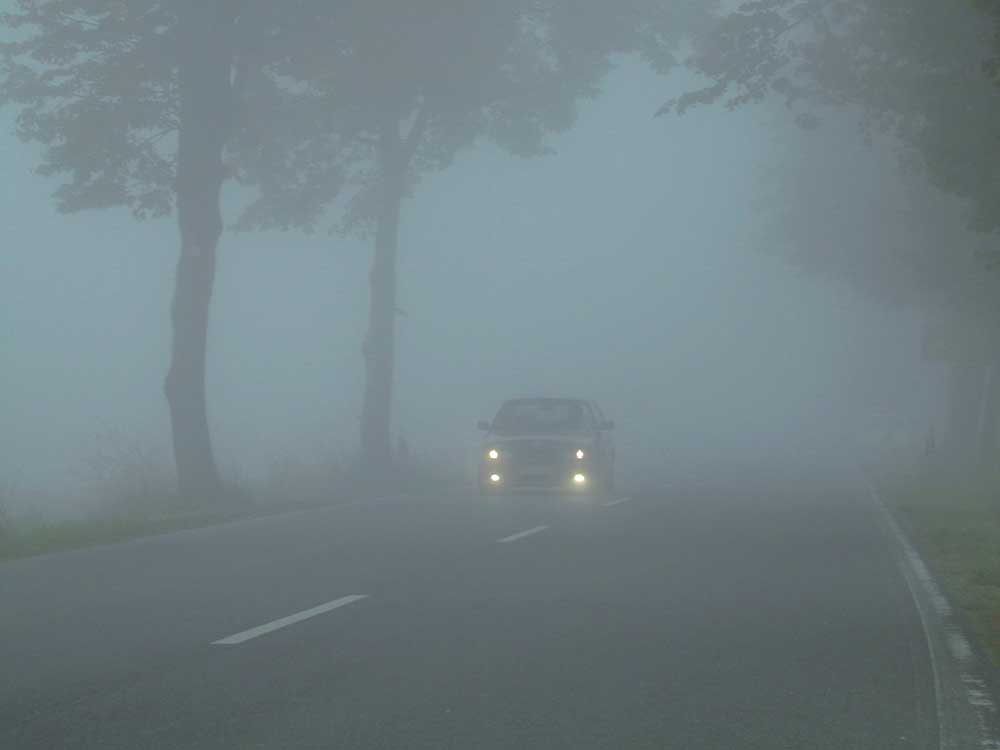 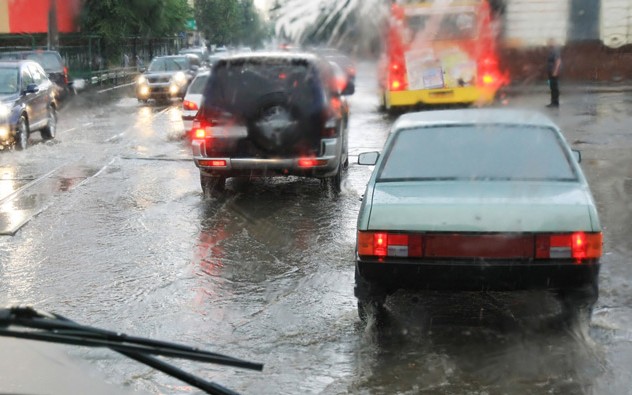 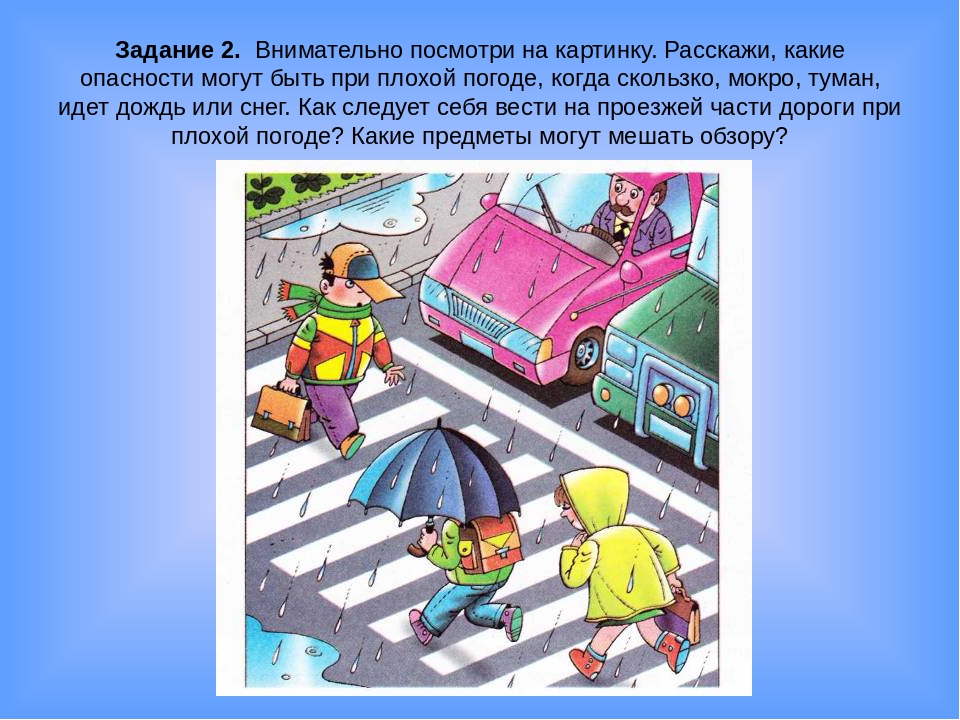 Дорожная обстановка.
Лужи
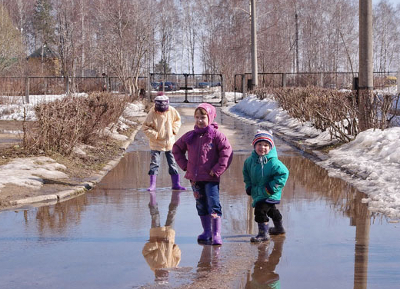 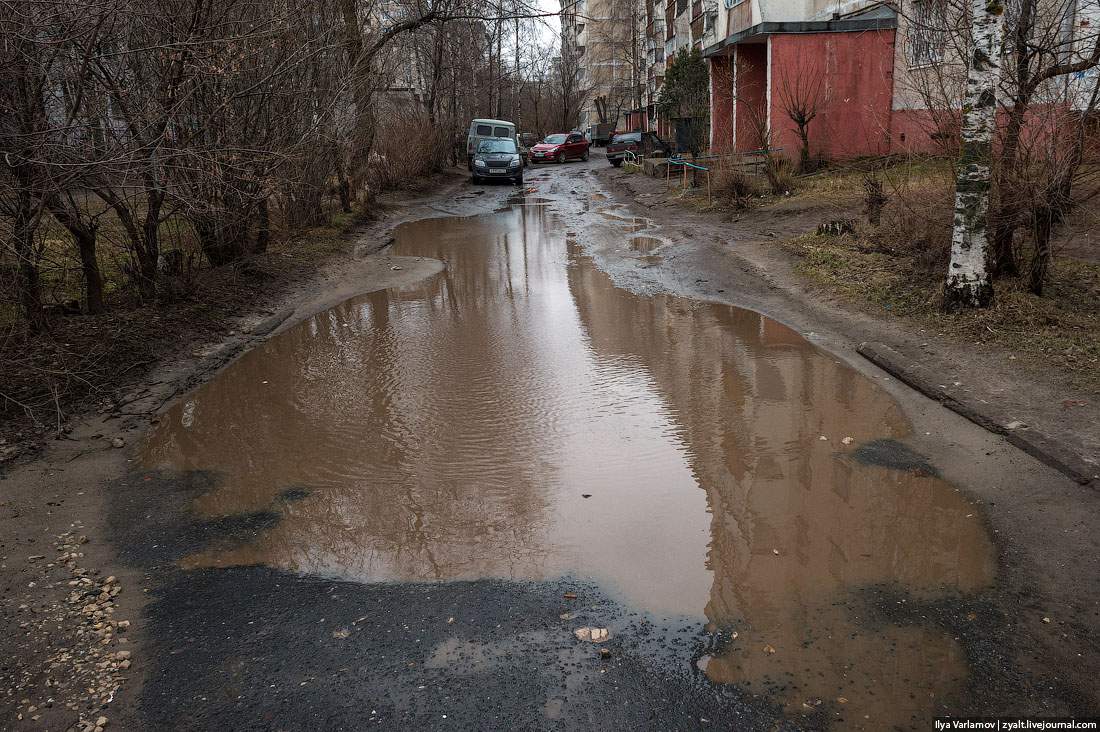 Дорожная обстановка.
Гололед в утреннее и вечернее время
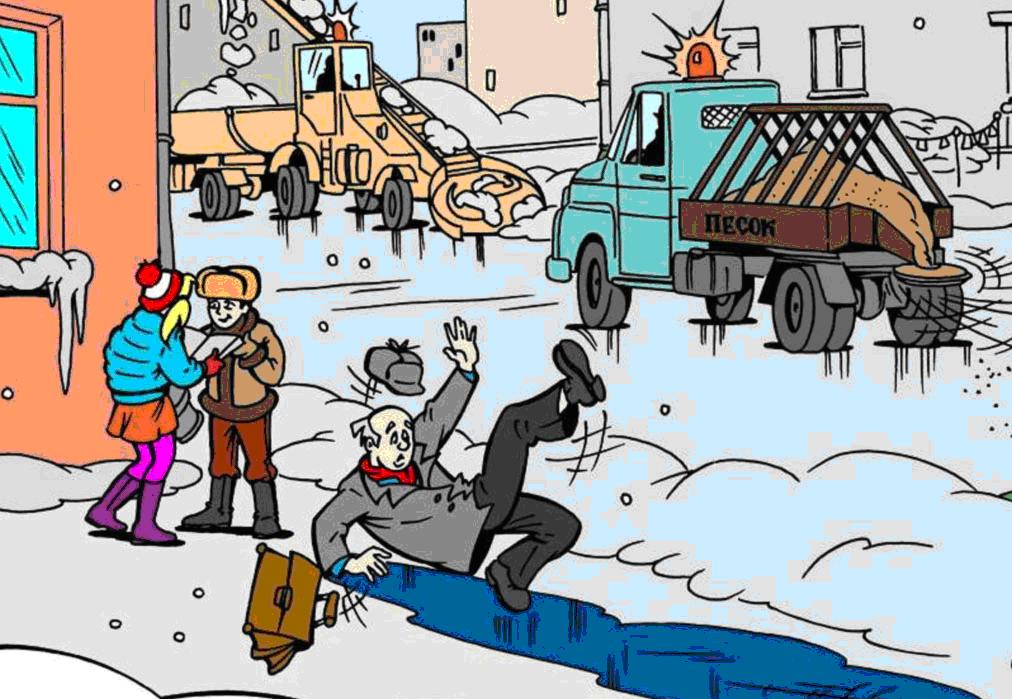 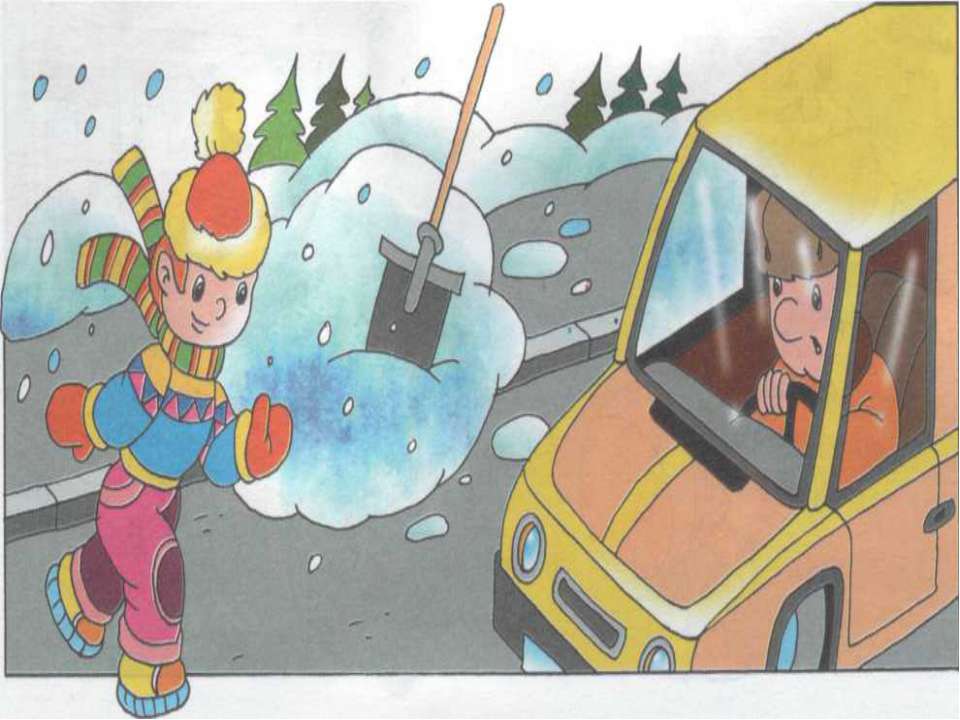 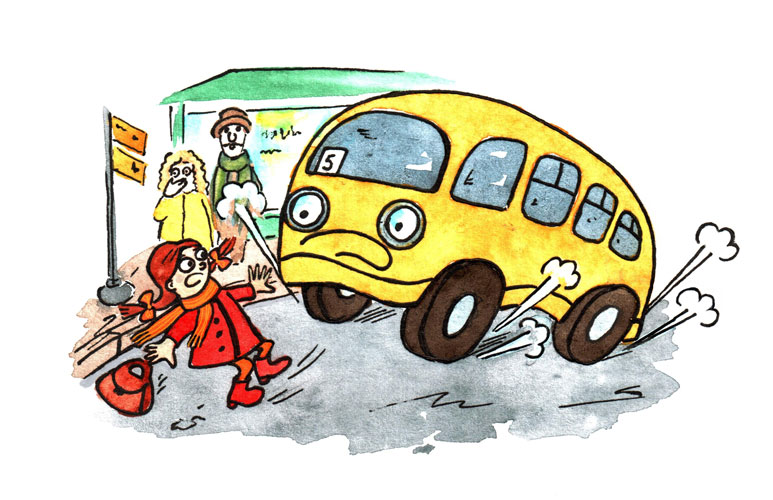 Дорожная обстановка
Снижение видимости во время снега или дождя
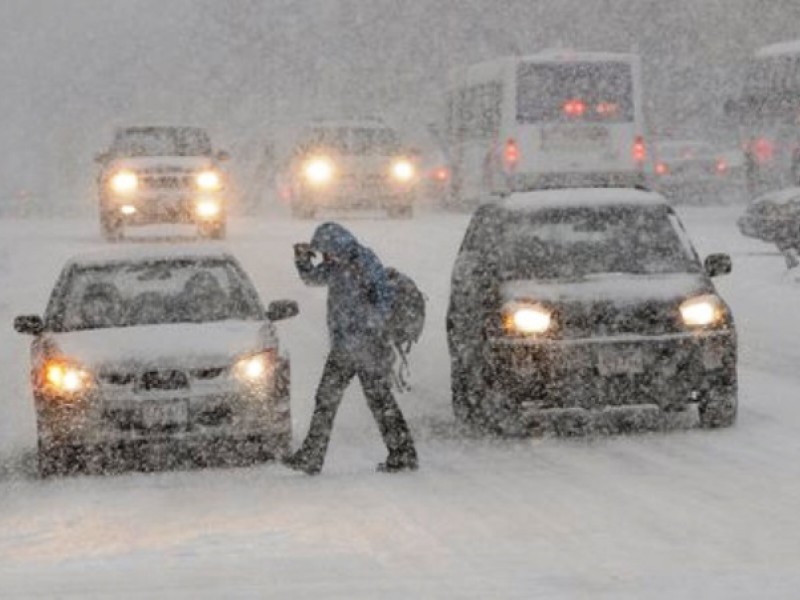 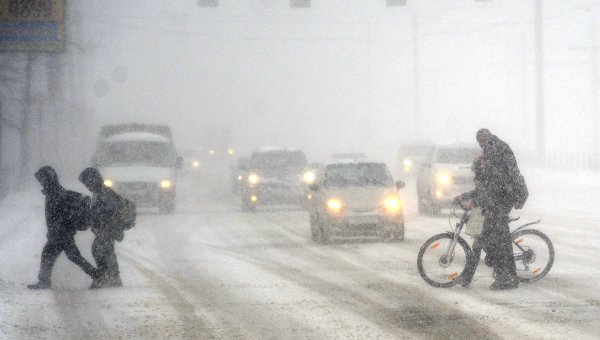 Дорожная обстановка
Скрытые под снегом подтаявшие ямы
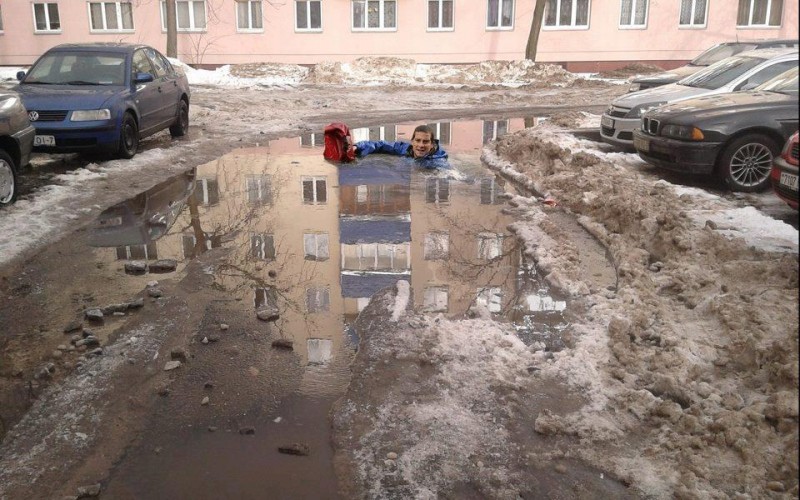 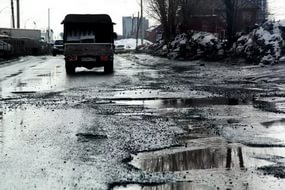 Соблюдение  правил безопасного движения детьми,  особенно весной.
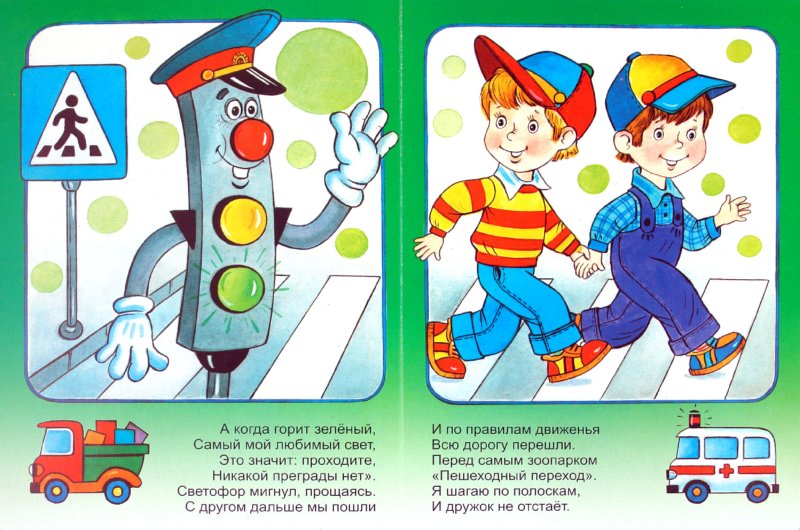 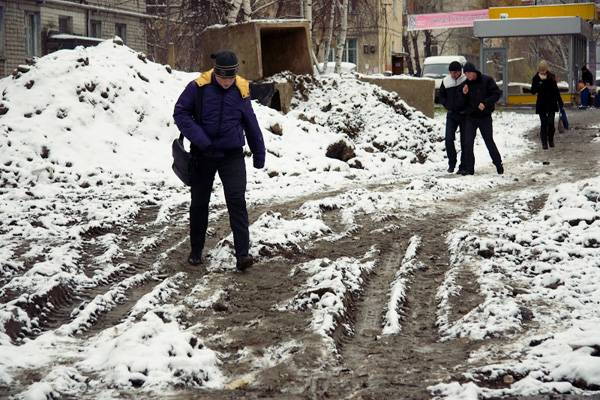 Пешеходы должны двигаться по тротуарам или пешеходным дорожкам, а при их отсутствии — по обочинам.
Если тротуар или обочина залиты водой, то можно продолжить движение по проезжей части при отсутствии автомобилей  и нужно быть очень внимательным, побыстрее вернуться на безопасную часть дороги.
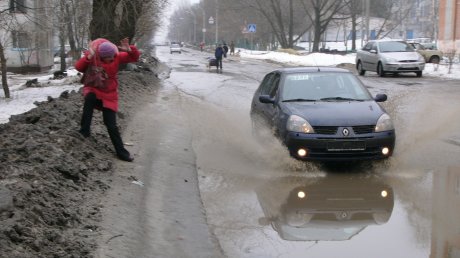 При"Недостаточной видимости" - видимость дороги менее 300 м в условиях тумана, дождя, снегопада и тому подобного, а также в сумерки, вне населенного пункта в плохую погоду или ночью, то правила обязывают Вас воспользоваться световозвращающими предметами.
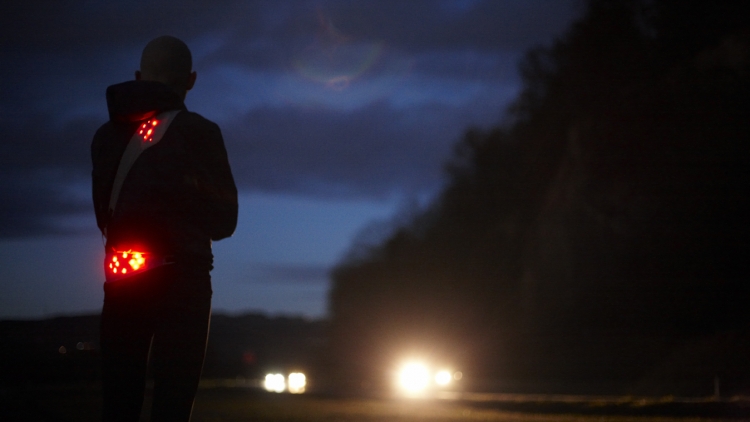 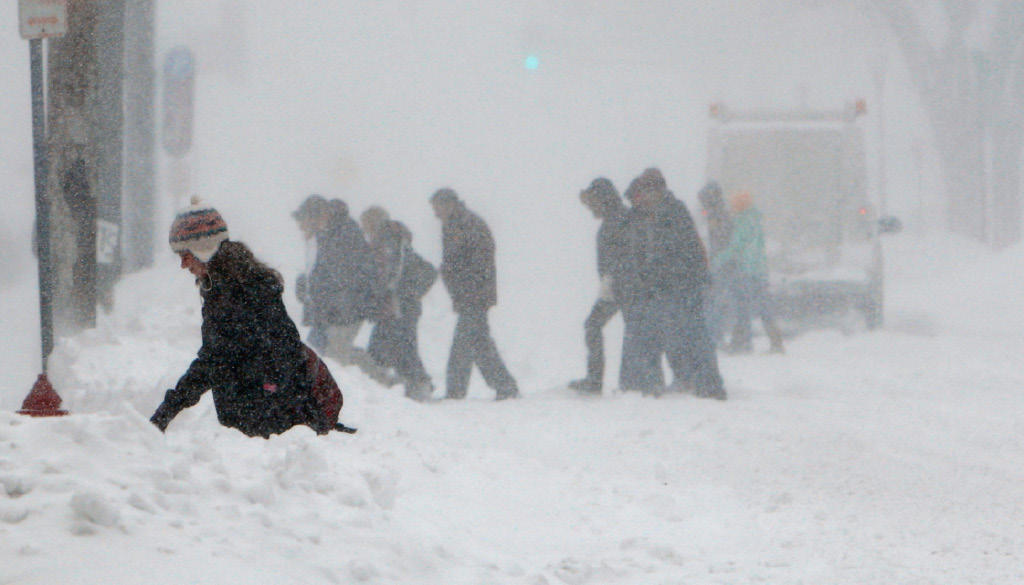 При переходе дороги в туман, снегопад, необходимо быть внимательным, «держать ушки на макушке», можно услышать приближе-ние транспорта еще до того, как он станет виден. Смотреть по сторонам.
Соблюдайте правило трех  «С».
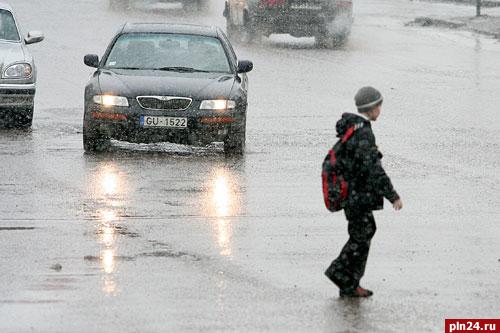 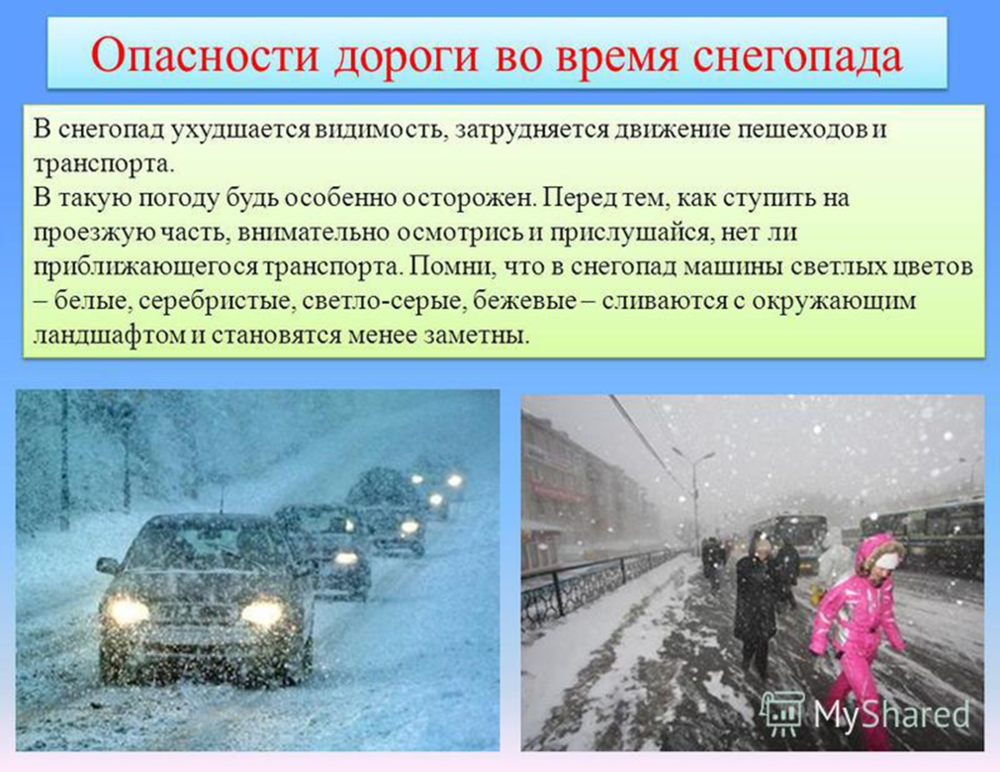 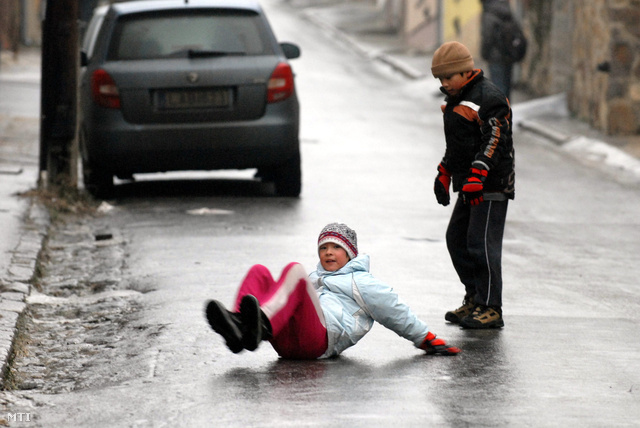 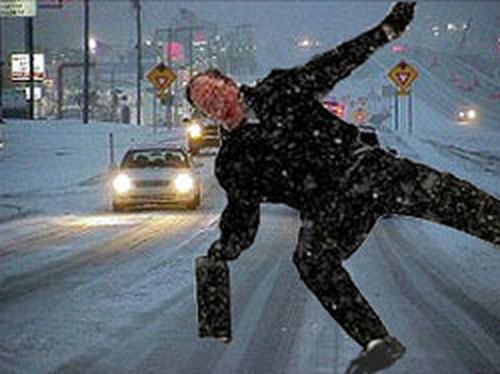 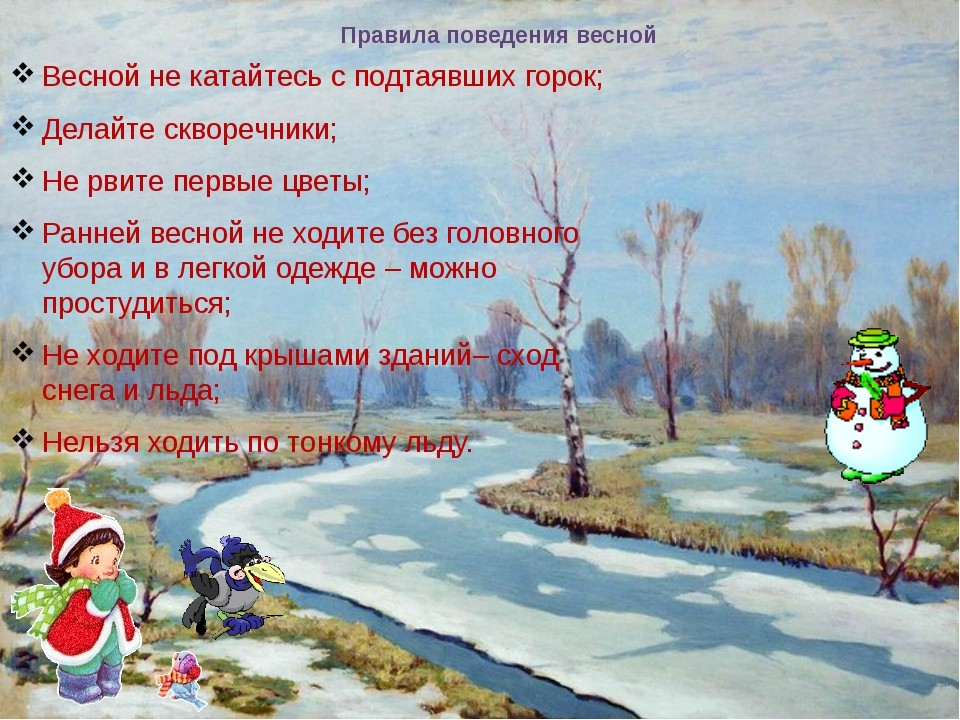 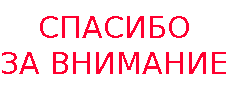 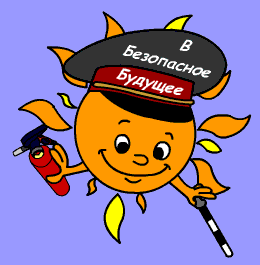